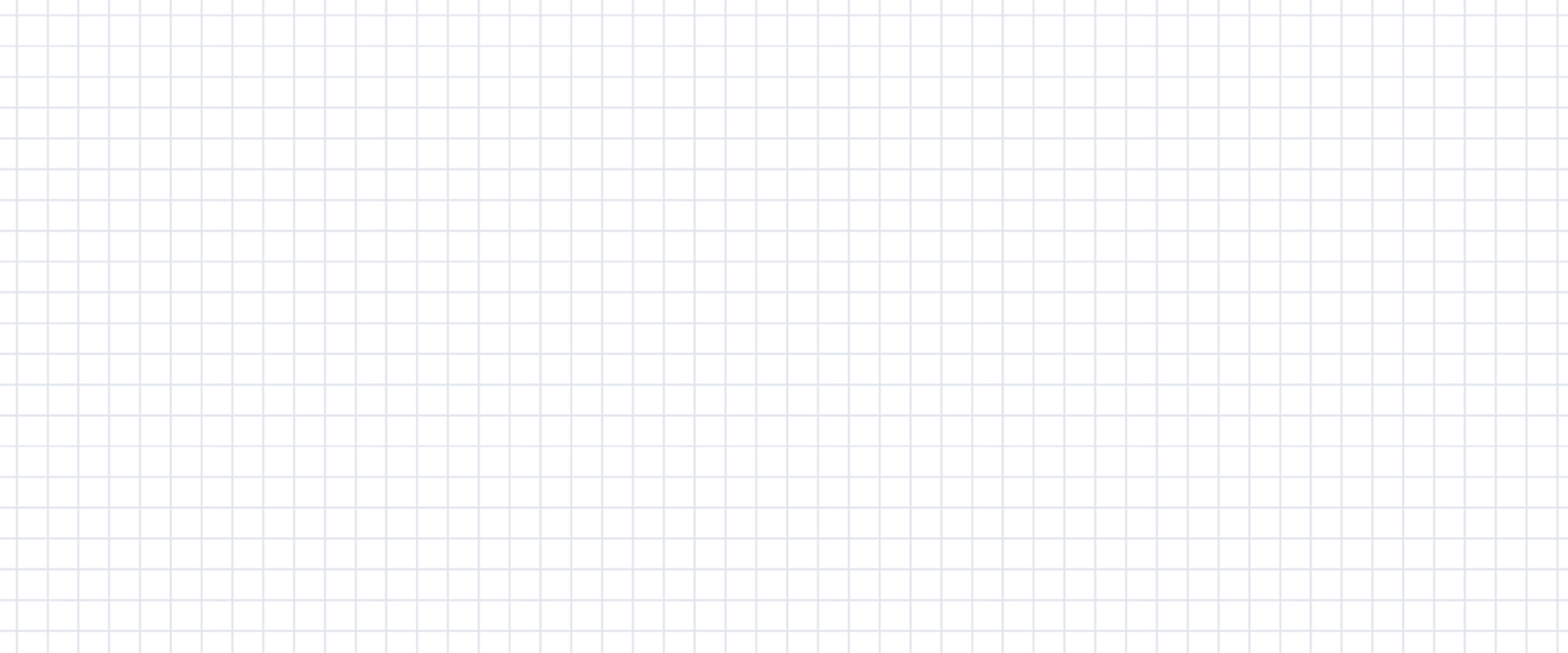 数学
职教高考新实践专题篇·
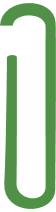 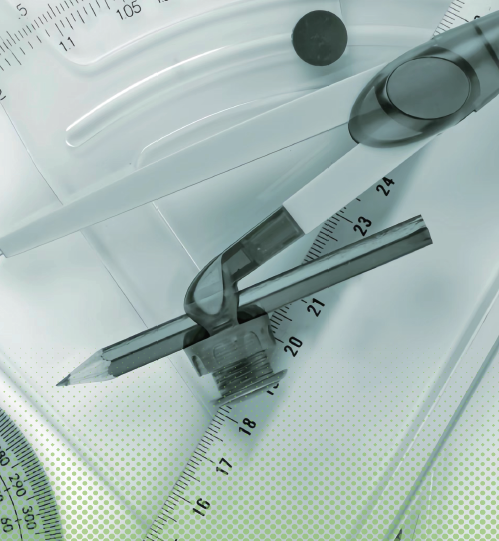 主　编　沈栩竹　祝有冰
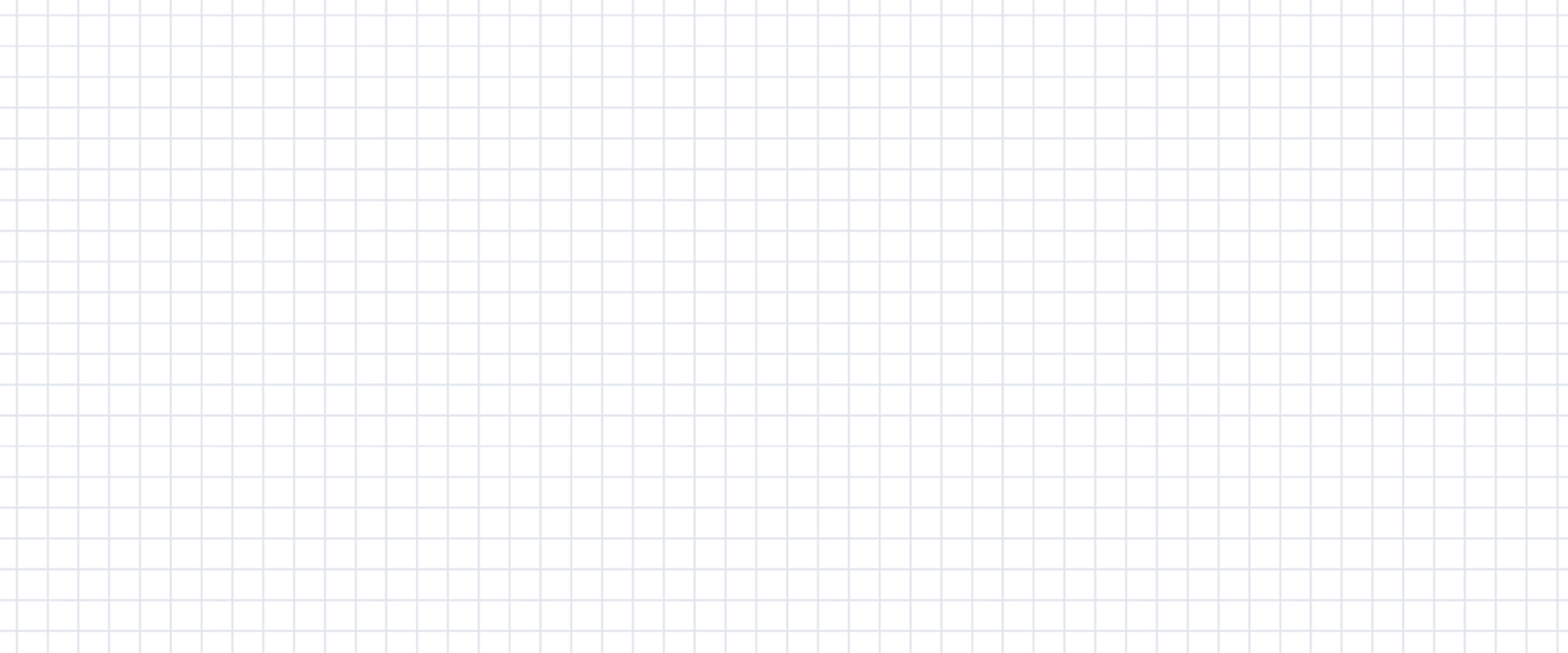 第 1 章
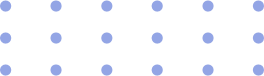 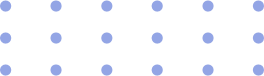 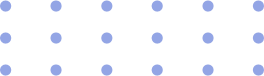 集　合
1.3  充要条件
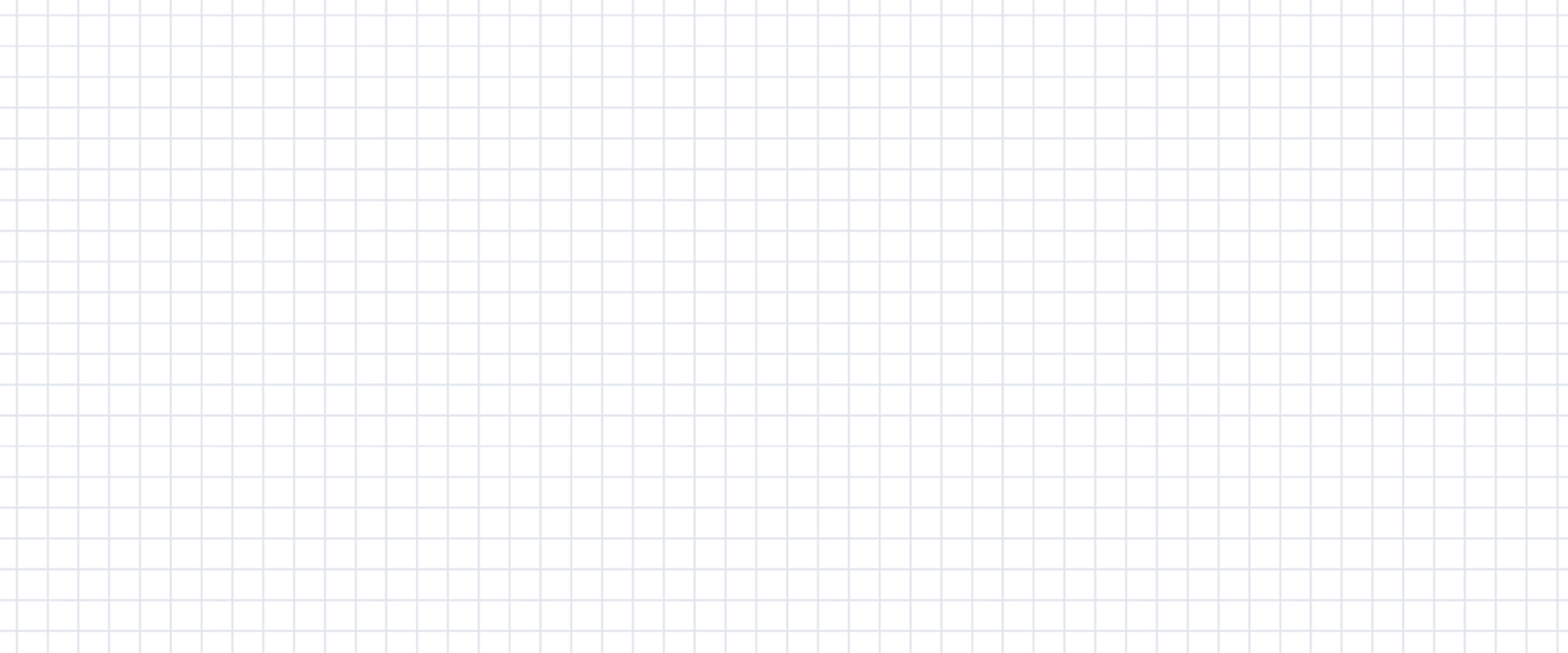 目录
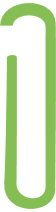 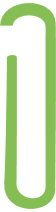 巩固与积累
能力与提升
一、选择题
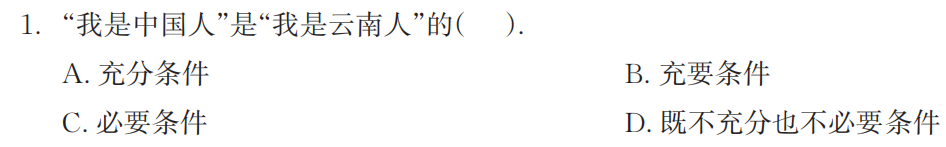 C
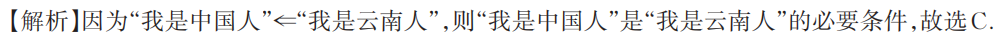 C
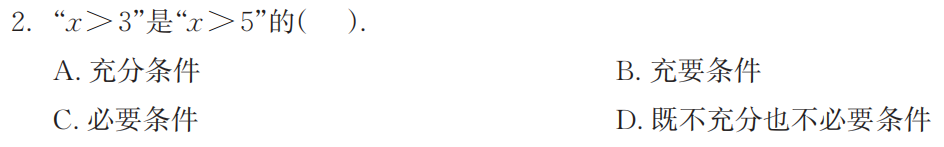 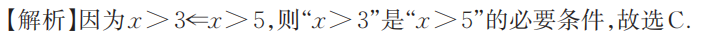 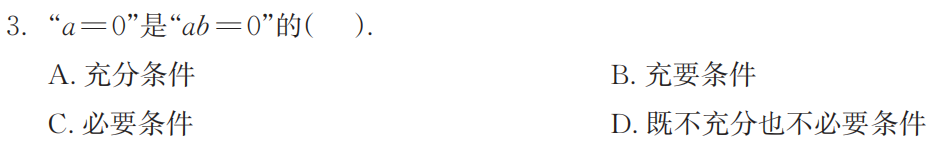 A
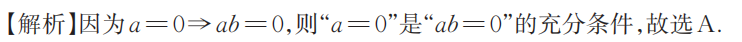 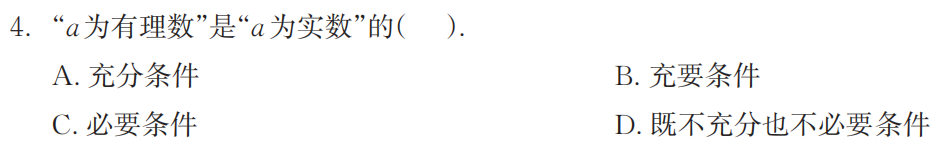 A
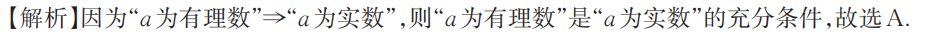 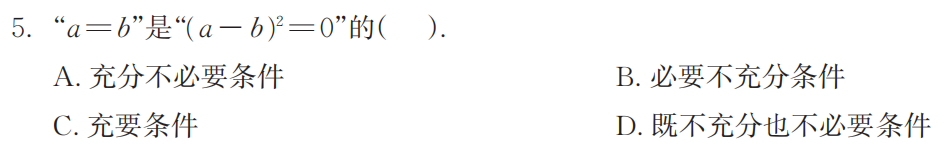 C
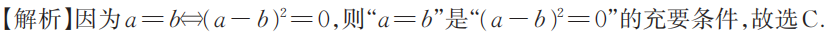 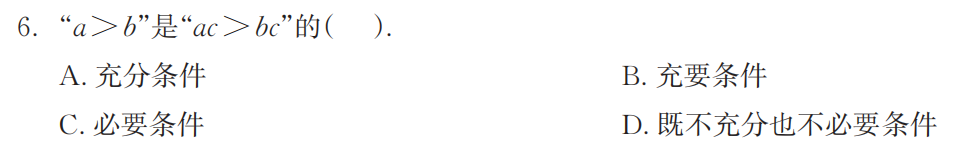 D
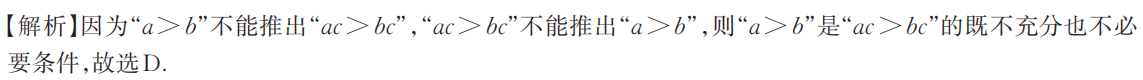 D
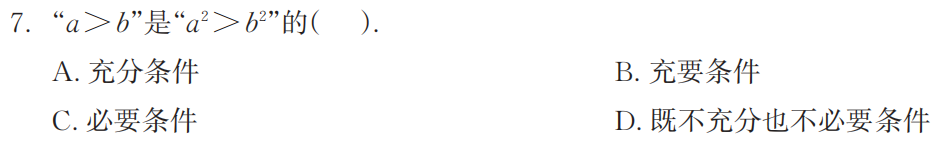 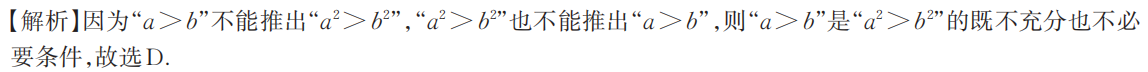 A
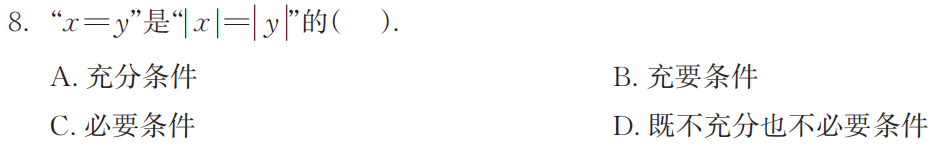 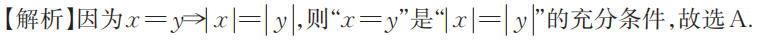 二、填空题
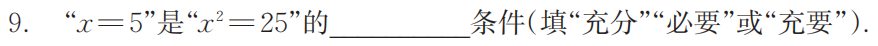 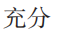 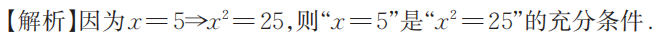 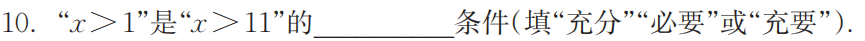 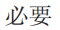 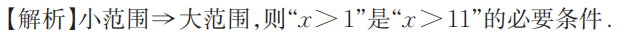 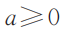 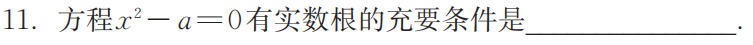 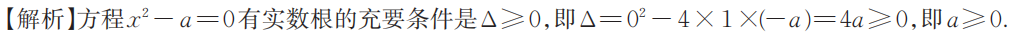 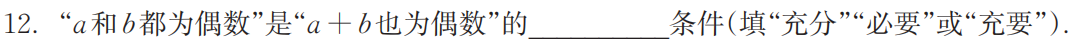 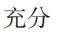 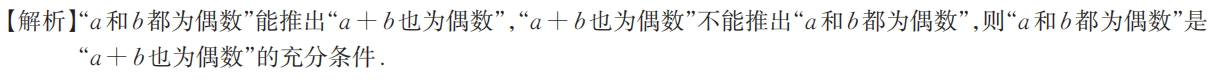 一、选择题
A
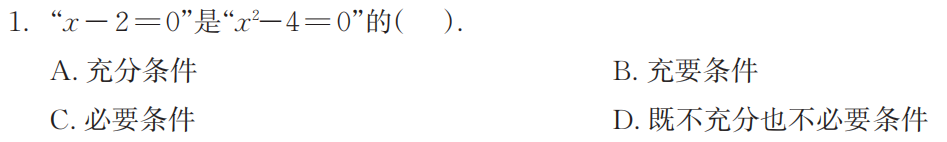 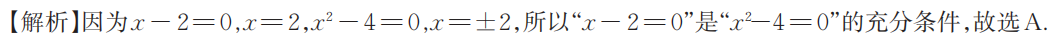 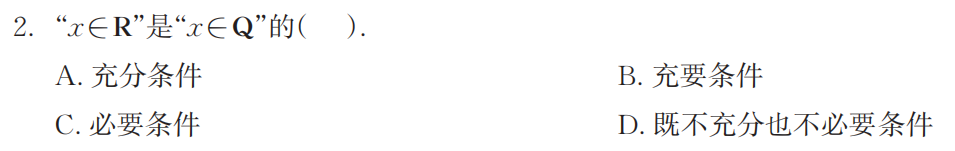 C
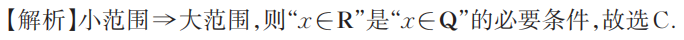 B
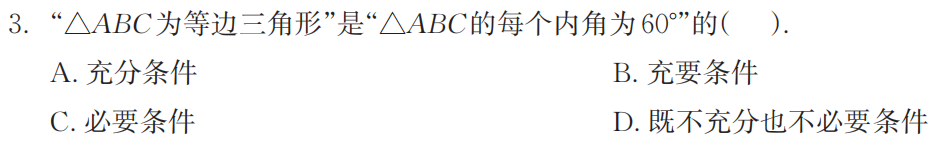 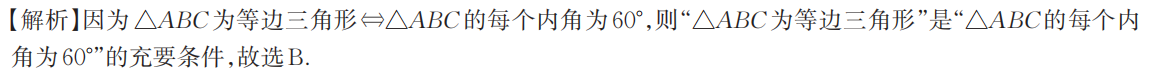 A
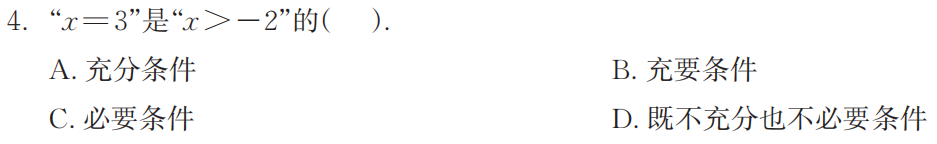 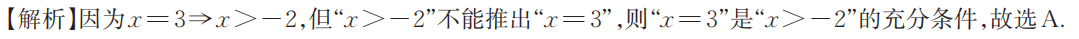 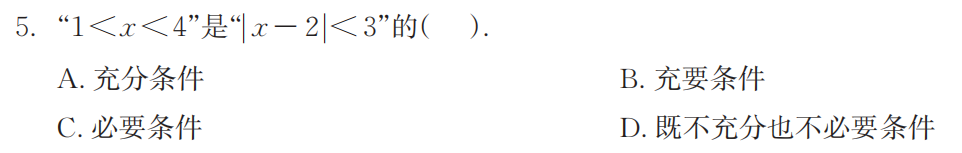 A
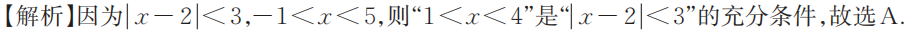 B
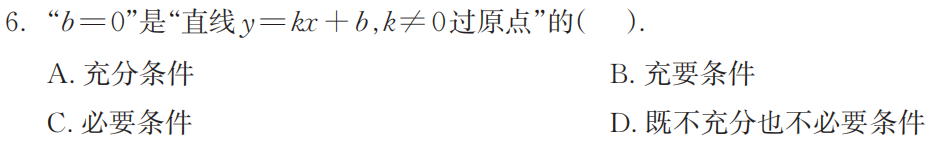 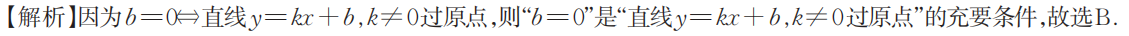 A
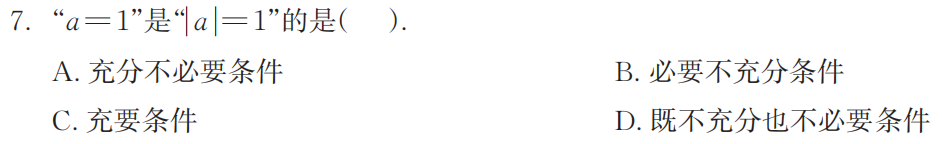 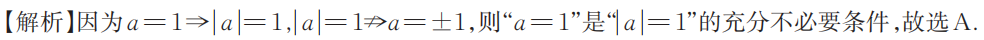 A
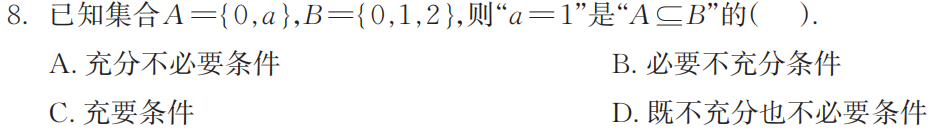 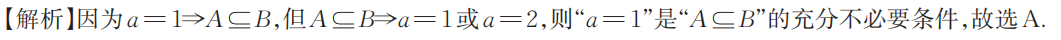 二、填空题
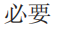 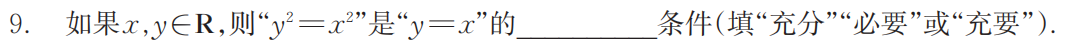 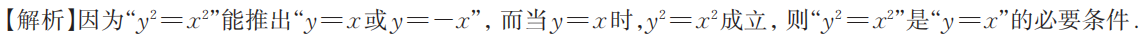 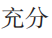 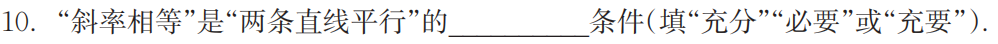 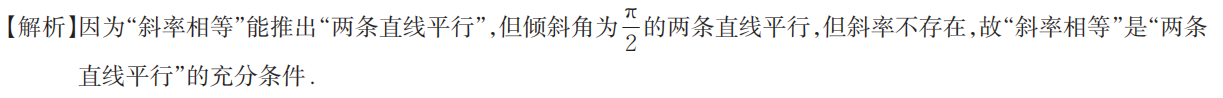 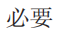 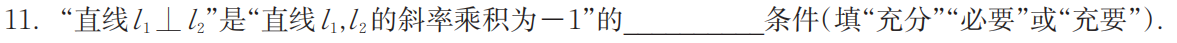 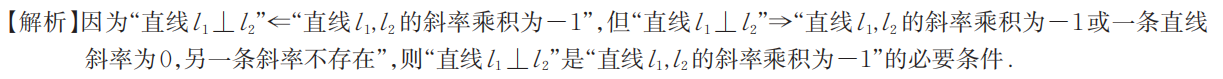 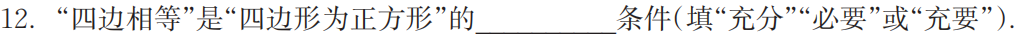 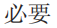 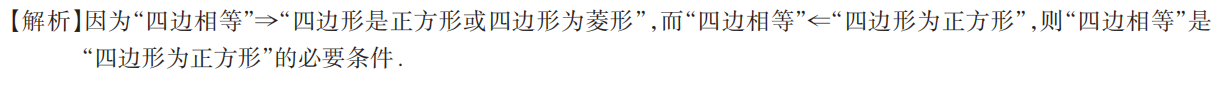 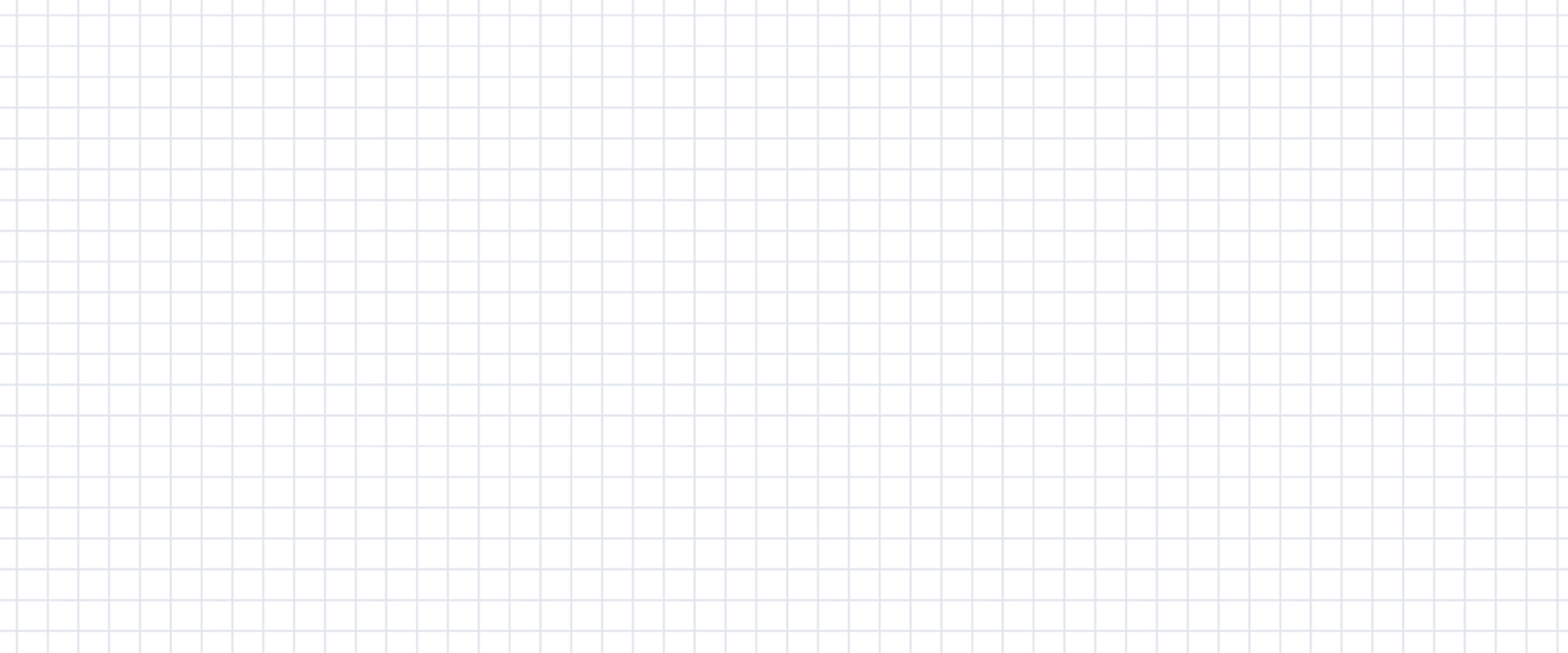 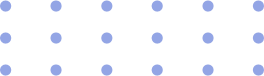 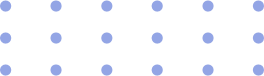 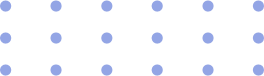 感谢收看